医保政策要点部分解读
城乡居民基本医疗保险
职工基本医疗医保
职工大额医疗费用补助
门诊慢特病、“双通道”药品、“单独支付”药品
生育医疗保障
异地就医
Part.1
城乡居民基本医疗保险
参保登记
一、中途参保对象（《办法》第十条）
    增加了：“事实无人抚养儿童”
    取消了：本市统筹区域外来宜的应届毕业生、本市统筹区域外来宜就读的学生（宜府办发〔2020〕38号《市级统筹实施方案》）
    设置了：职工转居民的前置条件“已连续2年（含2年）以上参加基本医疗保险”

二、新生儿参保
   ①新生儿父母任意一方参加省内基本医疗保险并按规定缴费的或新生儿本人在省内落户的，新生儿出生12个月以内可在其父母任意一方参保地或本人落户地办理参保登记，免缴出生当年参保费用。（《办法》第十二条）
   ②新生儿应按规定在居民医保集中参保缴费期缴纳出生次年居民医保费，未在集中缴费期缴费的，可补缴出生次年居民医保个人缴费，自缴费之日起按规定享受居民医保待遇。（《生育医疗保障支持措施》鄂医保发〔2023〕45号）
城乡居民医保待遇：享待时间（《办法》第十四条）
城乡居民医保待遇：普通门诊  （《办法》第十五条）
第十五条  建立城乡居民医保普通门诊统筹制度。参保居民按规定享受普通门诊统筹待遇，市内应在二级及以下定点医疗机构实行签约管理，市外须在医保定点医疗机构就诊。一个保险年度内，参保居民在市内签约医疗机构或市外定点医疗机构发生的普通门诊合规医疗费用，不设起付线，合规医疗费用累计金额在800元（含）以下的，医保基金报销50%；其中，由卫生健康部门规范化管理或经二级及以上定点医疗机构规范确诊的高血压、糖尿病参保居民，医保基金报销55%。将产前检查费用纳入居民医保门诊统筹基金支付范围。普通门诊统筹的最高支付限额，合并计入同期居民医保统筹基金最高支付限额，仅限于当年使用。
政策要点：
1、普通门诊取消50元起付线、20元单日支付限额，年度限额不变（400元）；
2、产前检查费用纳入居民医保门诊统筹基金支付范围；
3、两病政策不变；
5、普通门诊统筹的最高支付限额，合并计入同期居民医保统筹基金最高支付限额，仅限于当年使用；
城乡居民医保待遇：普通门诊  （《办法》第十五条）
城乡居民医保待遇：本地住院  （《办法》第十五条）
政策要点：
1、住院起付线标准不变；
2、乙类先行自付10%后，剩余的乙类费用和甲类费用（不含超限价、起付线）：一级医疗机构报销90%，二级医疗机构报销75%，三级医疗机构报销60%；
3、取消“限额”：生育住院限额（1200元）、意外伤害单次住院限额（5000元）；
4、取消“特殊对象倾斜政策”：  取消“特困、孤儿、低保、丧失劳动能力的残疾人、严重精神障碍患者和计划生育特殊困难家庭中经核定的特困家庭夫妻及其伤残子女住院减免起付线”的特殊待遇；今后起付线只和报销类别有关，与人员类别无关（例如：生育住院无起付线）。
 5、年度支付限额由12万元调整至15万元。
第十七条  参保居民在定点医疗机构发生的符合国家及省药品目录、诊疗项目、医疗服务设施标准以及我市有关规定的住院基本医疗费用，起付标准以下的，由参保人员个人承担；起付标准以上最高支付限额以下的，由统筹基金和参保人员按比例承担。
（一）起付线。一级医疗机构为200元，二级医疗机构为500元，三级医疗机构为1000元。在同一年度内住院2次及以上的，起付标准按不同等级医疗机构减半。
（二）支付比例。一级医疗机构甲类费用统筹基金支付90%，个人自付10%；二级医疗机构甲类费用统筹基金支付75%，个人自付25%；三级医疗机构甲类费用统筹基金支付60%，个人自付40%。乙类费用先由个人自付10%后，再按上述规定办理。
（三）最高支付限额。一个年度内统筹基金累计最高支付限额为15万元。超过最高支付限额的部分，通过大病保险、医疗救助等途径解决。
参保患者门诊（急诊急救）确诊需转住院的或死亡的，该次门诊（急诊急救）的医疗费用并入住院费用或参照住院政策报销。符合规定的生育住院医疗费用参照住院政策报销。
城乡居民医保待遇：本地住院  （《办法》第十五条）
城乡居民医保待遇：本地住院  （《办法》第十五条）
举例：某居民参保人员在市中心医院住院，总费用10000元，甲类费用3500元，乙类费用6000元（其中超限价100元），丙类费用500元。

旧政策：起付线1000元
                  甲类费用：3500×60%=2100元
                  乙类费用：（6000-100-1000）×50%=2450元
                  合计报销金额：2100+2450=4550元

新政策：起付线1000元
                  乙类先行自付：（6000-100）×10%=590元
                  统筹基金支付：（10000-500-100-590-1000）×60%
                                                   =4686元
待遇提高了136元
城乡居民医保待遇：本地住院  （《办法》第十五条）
举例：某居民参保人员在市中心医院意外伤害住院，总费用10000元，甲类费用3500元，乙类费用6000元（其中超限价100元），丙类费用500元。第三方支付比例为30%
                  起付线1000元
                  乙类先行自付：（乙类总费用—超限价）×乙类先行自付比例
                                               （6000-100）×10%=590元
                   统筹基金支付：
              ｛（总费用—自费—超限价—乙类先行自付）×（1—第三方支付比例）—起付线｝×报销比例
                   ｛（10000-500-100-590）×（1—30%）—1000｝×60%=3100.2元
                  第三方支付3000元，个人自费350元，统筹报销3100.2元，个人自付3549.8元
城乡居民医保待遇：异地住院  （《办法》第十六条）
原政策
现政策
第二十条  参保居民应按分级诊疗原则就诊。因病情需要转本市统筹区域外就诊的，应办理转诊手续；未办理转诊手续发生的住院费用，医保基金不予支付。
在本市统筹区域内，参保居民按分级诊疗要求从下级医疗机构转往上级医疗机构住院的，上级医疗机构起付线执行两级医疗机构起付线差额部分；从上级医疗机构转往下级医疗机构住院的，取消下级医疗机构起付线。参保居民未按分级诊疗要求转诊发生的住院费用，医保基金按普通住院报销比例的50%支付。
参保居民办理转诊手续或突发疾病在本市统筹区域外发生的合规住院医疗费用，在个人自付10%后，其余部分按照本地三级医疗机构报销规定支付。
第十九条  异地长期居住或临时外出就医（包括异地转诊、异地急诊抢救等）的参保人员办理异地就医备案后（省内无需办理异地就医备案手续），异地就医报销享受本地相同级别医疗机构报销政策。非急诊且未转诊的跨省异地就医参保人员，异地就医住院报销比例降低20个百分点。
城乡居民医保待遇：异地住院  （《办法》第十六条）
政策要点：1、省内就医无需备案，待遇与本地一致；
          2、凡办理了备案的跨省住院，住院待遇与本地一致；
          3、非急诊且未转诊的跨省异地就医参保人员，异地就医住院报销比例降低20个百分点。
Part.2
职工基本医疗保险
职工医保待遇：待遇享受期
一、单位职工
（一） 由用人单位代扣代缴医保费的新参保人员，从缴费到账的次月1日起开始享受医疗保险待遇。
          
      例：张某于2024年1月参加工作，单位于2024年1月为其缴纳1月医疗保险并于1月到账，则张某于2024年2月1日起开始享受医疗保险待遇。
职工医保待遇：待遇享受期
一、单位职工
（二）用人单位及参保人员未按规定及时足额缴纳医疗保险费的，从欠费次月1日起视为停保，停保期间不享受医疗保险待遇。
       例：张某所在单位为其正常缴费至2024年2月，3月未按规定及时缴纳医疗保险，则张某于2024年4月1日起，停止享受医疗保险待遇。

    （三）单位职工补缴欠费的，从足额补缴到账的当月1日起，开始享受职工医疗保险待遇。
职工医保待遇：待遇享受期
二、灵活就业人员
（一）灵活就业人员首次参保，从缴费到账第四个月1日起，开始享受职工医疗保险待遇。
        政策调整：灵活就业人员首次参保，待遇等待期由以往的6个月调整为3个月。
        
       例如：陈某于2024年1月首次以灵活就业身份参加职工医疗保险并缴费到账，2月、3月正常缴费，则陈某2023年4月1日起开始享受职工医疗保险待遇。
职工医保待遇：待遇享受期
二、灵活就业人员
（二）灵活就业人员断保欠费在3个月以内（含3个月）且连续参加基本医疗保险满2年以上的（含2年），可补缴中断期间的医保费用；从足额补缴到账的当月1日起，开始享受职工医疗保险待遇。中断期间的待遇可按规定追溯享受。不补缴或不足额补缴的，从再次缴费到账的第4个月1日起开始享受职工医疗保险待遇。
职工医保待遇：待遇享受期
二、灵活就业人员
政策调整：灵活就业人员断保欠费待遇享受，需同时满足两个条件，一是断保欠费在3个月以内（含3个月），二是连续参加基本医疗保险满2年以上的（含2年）。待遇享受从足额补缴到账的当月起，开始享受职工医疗保险待遇。中断期间的待遇可按规定追溯享受。
    
   例如：灵活就业人员陈某2022年1月首次参保并正常缴费至2024年2月，2024年3月、4月未按规定及时缴纳医疗保险，2024年5月份补缴3月、4月费用并足额到账，则陈某于2024年5月1日开始享受医疗保险待遇，中断期间的待遇可按规定追溯享受。
职工医保待遇：待遇享受期
二、灵活就业人员
（三）灵活就业人员断保欠费超过3个月的，不可补缴中断期间医保费，从再次参保缴费到账后的第4个月起开始享受医疗保险待遇。

    （四）灵活就业人员断保欠费在3个月以内（含3个月）且连续参加基本医疗保险不足2年的，不可补缴中断期间医保费，从再次参保缴费到账后的第4个月起开始享受医疗保险待遇。
职工医保待遇：待遇享受期
二、灵活就业人员
（五）其他医疗保障制度（复转军人、原享受公费医疗人员、刑满释放人员等）终止后3个月内（含3个月）以灵活就业人员身份参保的，缴费到账当月1日起，开始享受职工基本医疗保险待遇。超过3个月的，从参保缴费到账后的第4个月1日起开始享受医疗保险待遇。
职工医保待遇：住院待遇
一、起付标准
一级医疗机构为300元
二级医疗机构为600元
三级医疗机构为1000元
一级医疗机构为200元
二级医疗机构为500元
三级医疗机构为1000元
变化后
在同一年度内住院2次及以上的，起付标准按不同等级医疗机构减半
职工医保待遇：住院待遇
一、报销比例
甲类费用
乙类费用
机构等级
现行
调整后
现行
调整后
一级
90%
92%
70%
87.4%
二级
90%
85.5%
88%
70%
三级
85%
88%
70%
83.6%
一个年度内统筹基金累计最高支付限额为15万元（之前是12万元）。超过最高支付限额的部分，通过大额补助、医疗救助等途径解决。
Part.3
生育医疗保障
城乡居民生育保险
第十五条  建立城乡居民医保普通门诊统筹制度。参保居民按规定享受普通门诊统筹待遇，市内应在二级及以下定点医疗机构实行签约管理，市外须在医保定点医疗机构就诊。一个保险年度内，参保居民在市内签约医疗机构或市外定点医疗机构发生的普通门诊合规医疗费用，不设起付线，合规医疗费用累计金额在800元（含）以下的，医保基金报销50%；将产前检查费用纳入居民医保门诊统筹基金支付范围。普通门诊统筹的最高支付限额，合并计入同期居民医保统筹基金最高支付限额，仅限于当年使用。
政策要点：
1、产前检查费用纳入居民医保门诊统筹基金支付范围；
2、居民医保参保人员流产、引产发生门诊政策范围内医疗费用，可纳入居民医保统筹基金支付范围。门诊费用使用“门诊统筹”类别结算。
职工医保生育住院医疗待遇
分娩医疗费：基本医保参保人员在医保定点医疗机构住院分娩和住院分娩期间发生的并发症、合并症产生的住院医疗费用，不区分分娩胎次数，不区分顺产与剖宫产，使用 “生育住院”类别结算，按照基本医保住院待遇标准执行，与基本医保年度最高限额合并保障，不设置起付线。
          *报销政策：乙类先由个人自付5%后，剩余合规费用（=总费用-自费-超限价-乙类先行支付） 再按照一级医疗机构92%，二级医疗机构90%，三级医疗机构88%进行报销。
             *分娩+并发症或合并症：生育住院
             *不设置起付线和限额
             *年度基本医疗基金最高支付限额15万元
职工医保生育住院医疗待遇
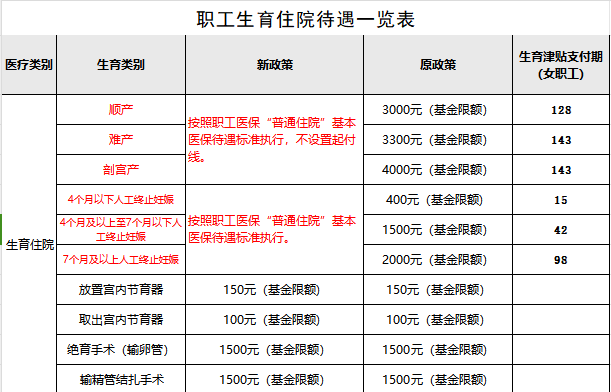 待遇享受期
职工“生育住院”和“生育门诊”待遇享受期

1、单位职工：单位职工发生生育医疗费时在统筹区内连续正常缴纳基本医疗保险到账满6个月的次月起享受生育保险待遇。
2、退休人员：享受职工医保退休待遇人员。
3、失业人员：失业保险基金代缴基本医疗保险费用期间。
4、灵活就业人员：同职工医保灵活就业人员待遇享受期。
Part.5
异地就医
异地就医
就医地目录
参保地政策（基本医疗保险基金起付标准、支付比例、最高支付限额等）
异地就医普通住院医疗待遇享受本地相同级别医疗机构报销政策，只有一种情况降低报销比例。
非急诊且未转诊的跨省异地就医参保人员（其他跨省临时外出就医）
异地就医住院报销比例降低20个百分点。
异地参保人员在宜就医，报销比例等政策需咨询参保地。
异地就医
第五十一条
参保人员住院治疗过程跨自然年度时，异地就医定点医疗机构应以出院日期为结算时点，按一笔费用整体结算(无需分段结算），将医疗费用信息传回参保地。参保地应按照出院日期所在年度核定医保待遇。参保人员就医结束未结算，次年到异地就医定点医药机构办理直接结算的，参保地应按照出院日期所在年度核定医保待遇。
------《省医疗保障局省财政厅关于进一步做好基本医疗保险异地就医直接结算工作的通知》（鄂医保发〔2022〕 81号）